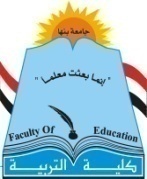 المحاضرة الثانية
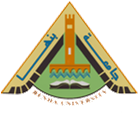 مقرر التقويم النفسي
قسم علم النفس التربوي
الدبلوم المهني شعبة إعداد اخصائي نفسي مدرسي
أ.د/ كريمان عويضة
تابع:مواصفات الاختبار السيكولوجي الجيد
ثانيا: الثبات: 
- هو أن يعطي الاختبار نفس النتائج إذا اعيد تطبيقه على نفس الافراد تحت نفس الظروف مرة أخرى.
- هو قدرة الاختبار على إمدادنا بنتائج مطابقة تمامًا لخصائص أفراد العينة.
- يشير الثبات إلى مدى يكون الاختبار متسق داخليًا.
- يشير الثبات إلى مدى يمكن أن يؤدى الاختبار إلى نتائج ثابته عند تكرار الموقف الاختباري.
- يرتبط الثبات بدقة القياس.
هناك ثبات المصحح وثبات التصحيح.
طرق حساب الثبات
1- حساب الثبات بطريقة إعادة الاختبار.
يتم إعادة التطبيق على نفس أفراد العينة مرتين أو أكثر تحت نفس الظروف، بفاصل زمني بين مرتي التطبيق، وحساب معامل الارتباط بين كل فترة زمنية واخرى ثم اخذ المتوسط لمعاملات الارتباط المحسوبة.
عيوبها:
صعوبة توفير نفس الظروف في كل مرة يتم فيها التطبيق.
الفترة الزمنية الفاصلة قد تكون صغيرة يدخل فيها عامل التذكر، وقد تكون كبيرة فيتدخل فيها عامل النضج.
لا يصلح هذه الطريقة مع اختبارات التذكر، لتأثر عملية التذكر بالفترة الزمنية الفاصلة.
يراعي: ان تكون الفترة الزمنية الفاصلة لا تقل عن أسبوعين حتى لا يتدخل عامل التذكر ولا تزيد عن 6 أشهر حتى لا يتدخل عامل النضج.
تابع: طرق حساب الثبات
2- حساب الثبات بطريقة التجزئة النصفية. 
- وهي أكثر طرق تقدير الثبات شيوعا، وتتسم بقدرتها على تلاشي عيوب الطريقتين السابقتين.
- وفيها يستخدم اختبار واحد ويطبق مرة واحدة على عينة الافراد، ويقسم بعد التطبيق الاختبار الى جزئيين متماثلين (نصف علوي وسفلي أو نصف فردي وزوجي)، ويحسب معامل الارتباط بين نصفي الاختبار.
ويراعي:
أن تكون درجات الفرد على نصفي الاختبار متناظرتين عند حساب معامل الارتباط.
يجب استخدام معامل ارتباط يتناسب مع طبيعة الدرجات على الاختبار.
يتأثر معامل الثبات بحجم العينة، فكلما زاد حجم العينة يرتفع معامل الثبات.
تابع: طرق حساب الثبات
3- حساب الثبات بطريقة الصور المتكافئة.
- تساعد هذه الطريقة في التغلب على عيوب طريقة إعادة التطبيق.
- تعتمد على استخدام بعض الثور المتكافئة للاختبار المراد حساب ثباته.
- يطبق الاختبار والصورة المكافئة على عينة الافراد في نفس الجلسة أو في جلستين مختلفتين، ثم حساب بمعامل الارتباط بين الاختبار والصورة المكافئة.
شروط استخدام هذه الطريقة: 
تطابق كل من عدد المفردات في كلا الصورتين.
ان تكون عملية تقدير الدرجة واحدة.
أن تكون صيغتا كلا من الاختبارين لها نفس درجة التجانس في العمليات أو السمات المراد قياسها.
التأكد من تقارب المتوسطات والانحرافات المعيارية لكل الصورتين.
تماثل كلا الصورتين في درجة الصعوبة.
عيوبها: تتمثل في صعوبة اعداد الصور المتكافئة من الاختبار.
تابع: طرق حساب الثبات
4- حساب الثبات باستخدام طريقتي (كيودر وريشارد سون) ومعامل الفا. 
طريقة كيودر- ريشاردسون.
هناك عدة صور (معادلات) لهذه الطريقة يجب على مصمم الاختبار اختيار الصورة (المعادلة) المناسبة مع بيانات الاختبار المراد حساب ثباته.
شرط استخدامها: أن تكون درجات مفردات الاختبار إما صفرا أو واحد.
طريقة الفاكرونباخ.
شرط الاستخدام: يتطلب استخدام المعادلة حساب تباينات درجات كل مفردة من مفردات الاختبار، وكذلك حساب التباين للاختبار ككل، ثم تطبيق المعادلة.
العوامل المؤثرة على الثبات
الفرد المفحوص: من حيث قدرته على أداء المهارات التي يقيسها الاختبار، وطريقته في الأداء، وفهمه لتعليمات الاختبار، وعوامل الاجهاد والتعب والملل والتوتر والانفعال والذاكرة.
الاختبار: من حيث وضوح صياغة بنوده وتعليماته وطريقة الإجراءات.
طول الاختبار: زيادة فقرات الاختبار تزيد من الثبات.
أثر تباين درجات المجموعة على الثبات: بينهم علاقة طردية.
تابع:مواصفات الاختبار السيكولوجي الجيد
ثالثًا: الموضوعية: 
هي: التحرر من التحيز والعصبية، وعدم ادخال العوامل الشخصية للمختبر كا أراءه وميولة الشخصية.
شروط تحقيق الموضوعية:
يجب إيضاح شروط الأجراء والتعليمات بدقة وكيفية حساب الدرجة.
اختيار المحكمين المدربين على طرق القياس الصحيحة.
تبسيط إجراءات القياس لضمان الحصول على نتائج دقيقة.
استخدام أجهزة قياس حديثة وإلكترونية للوصول إلى ادق النتائج.
متابعة تنفيذ الافراد المختبرين للاختبار للتأكد من تنفيذ التعليمات والشروط والتسجيل للنتائج.
العوامل التي تؤثر في معامل الموضوعية
درجة وضوح الاختبار: فكلما كان الاختبار على درجة جيدة من الوضوح والبعد عن الغموض كان الاختبار على درجة عالية من الموضوعية.
مدى فهم المختبرين لطبيعة الاختبار وطريقة تنفيذه والتسجيل.
و أخيراً
شكراً لكم 
مع خالص تحياتي وتقديري